Omavalvonnan seuratatietojen raportointi
Tulosalue: Kotiin annettavat palvelut (HEBO)
Raportoitava ajanjakso: 1-4.2025
Lyhenteet:
NPS (Net Promoter Score): Suositteluindeksi (asiakkaat ja henkilöstö)
Haipro: Haitta- ja vaaratapahtumailmoitus -järjestelmä 
Edellisen kauden (9-12.2024) arvo ilmoitetaan suluissa.
Saatavuus
Suoritteet:
Kotihoidon käynnit 240 769 kpl

Päivätoiminnan käynnit:

Pohjoinen 1637 käyntiä (24,8%)
Keskinen 1493 käyntiä (yht 26,9%)
Eteläinen 587 käyntiä (20,0%)

Omaishoidon asiakkaat > 65v: 
1/2025 898 kpl
2/2025 885 kpl
3/2025 898 kpl
Korjaavat toimenpiteet:
Hyvinvointiteknologian merkittävä laajeneminen ja maksuttomuus.
Kotihoidon yksiköiden välisen yhteistyön parantaminen ja toiminnan yhtenäistäminen kohti yhteisiä kriteerejä.
Ei hoidolliset työtehtävät siirretään pois hoitajilta.
Hoiva-avustajien palkkaaminen
Asiakasajan korottaminen /työvuoro
Yhteistyö yli toimialarajojen
Kehittämisryhmät mm. kotihoidon scrum.
Yöllä tapahtuvan kotihoidon kehittäminen
Toiminnanohjauksen kehittäminen
Päivätoiminta laajennettu
Perhehoitajien koulutus on käynnissä
Jonot kotiin annettaviin palveluihin
Kotihoitoon on jatkuva jono keskisellä alueella. Jonossa on ollut alle 10 henkilöä.
Palveluasuminen omaan kotiin kotihoitona, ei jonoja.
Päivätoiminta, jono keskimäärin 5 henkilöä.
Omaishoidon palveluohjaajat, lakisääteinen arvio toteutuu.
Yhdenvertaisuus
Kriteerit ja maksut yhdenmukaistettu. Kotihoidon alueiden toimintaa yhdenmukaistetaan, etäkäynnit laajennetaan koko alueella kuten myös mahdollisuus lääkeautomaatteihin

Ikäihmisten päivätoiminta ei vielä kata aluetta tyydyttävästi. Uusia ryhmiä päivätoimintaan suunnitellaan.
Pääsy kiireellisiin palveluihin
Toteutuu lakisääteisesti
Turvallisuus ja laatu
Status 1-4/2025
Kaikki ilmoitukset: 894 (813)
Odottaa käsittelyä: 161 (18%)
Odottaa lisätietoa: 14 (2%)
Käsittelyssä: 108 (12%)Valmis:  611 (68%)
Vaaratapahtuma ilmoitusten määrä
Yleisimmät ilmoitustyypit henkilökunta:
Tapaturma ja onnettomuus
Lääkehoitoon liittyvä
Tiedonkulku
Muu
Muuhun hoitoon ja seurantaan liittyvä
Sosiaalihuollon epäkohta-ilmoitusten määrä
Asiakkaiden tekemät vaaratapahtuma-ilmoitukset, määrä
Yhteydenotot potilasasia-vastaaville (kpl)
Yhteydenotot sosiaaliasia-vastaaville (kpl)
Korjaavat toimenpiteet
Annosjakelun ja lääkeautomaattien hankinta, koulutus.
Kaatumisehkäisy työryhmä
Kotikuntoutuksen tehokas käyttö kotihoidon kentällä
Haiprojen läpikäynti ja korjaavat toimenpiteet.
xx (2)
5 (4)
x (6)
Xx (23)
Asiakaskokemus
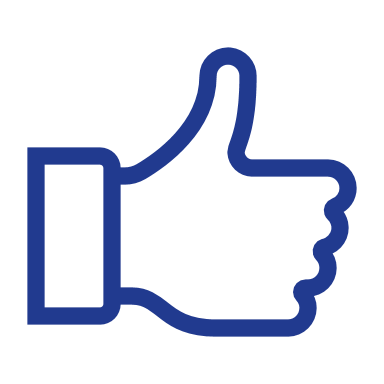 Positiivinen palaute
-


Negatiivinen palaute
-
Asiakaspalautteen kokonaismäärä kauden aikana : 6
4,2
4,2
Tiedän, miten hoitoni/palveluni jatkuu
Minulle jäi tunne, että minusta välitettiin kokonaisvaltaisesti
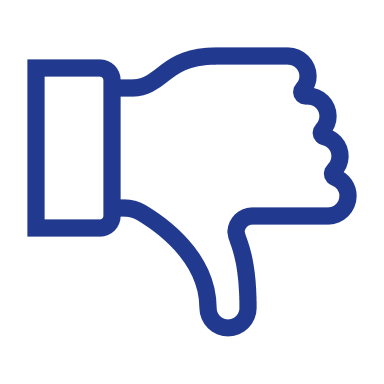 Saamani tieto hoidosta / palvelusta oli ymmärrettävää
4,4
4,2
Sain apua, kun sitä tarvitsin
Koin oloni turvalliseksi hoidon / palvelun aikana
4,4
4,2
Koin saamani hoidon / palvelun hyödylliseksi
40(46)
4,4
4,2
Hoitoani / Asiaani koskevat päätökset tehtiin yhteistyössä kanssani
Sain hoitoa ja palvelua äidinkielelläni
Osallisuus
Miten tuetaan asiakkaiden ja läheisten osallisuutta palveluiden suunnittelussa, toteutuksessa ja arvioinnissa:
Keräämme palautetta ja Haipro ilmoitukset käytössä
THL kansallinen arviointi
Omahoitajasysteemi
Palveluohjauksessa (kuuluu toiseen toimialaan) ja omaishoidossa arvioidaan ja päätetään palvelut huomioiden asiakkaan toiveet ja osallistamalla myös omaisia.
Yhdessä sovitut teemat järjestöjen kanssa palveluiden kehittämiseen:
- Keskusteluita ulkoisten toimittajien kanssa käydään jatkuvasti - kumppanuuspöytä

-Prima Botnian hankkeen kautta kehitetään kolmannen sektorin yhteistyötä
Tehdyt toimenpiteet palvelujen käyttäjien tekemien haitta- ja vaaratapahtumailmoitusten,
muistutusten ja kanteluiden perusteella: 

Koulutusta väkivaltaisten/haasteellisesti käyttäytyvien asiakkaiden kohtaamisesta
Parempaa tiedotusta
Asiakasosallistujia, kokemusosaajia tai asiakasraati on mukana palvelujen kehittämisessä ja arvioinnissa:

Muutos ja kehittämistoimenpiteitä  vanhusneuvoston ja asiakasraadin kautta
​
Henkilöstö
Henkilöstömäärä
Henkilöstö: 959
Vakinaiset: 712

Avoimet vakanssit: 
Kotihoito: n. 80 kpl (kaikki ammattiryhmät)
Päivätoiminta: 1 kpl 
Omaishoito: 1 kpl
Työturvallisuusilmoituksia HaiPro-järjestelmän kautta: Tapaturmailmoitusten määrä:
95 (122)

Yleisimmät ilmoitustyypit:
Muu vaaratyyppi
Uhka tai väkivalta
Sisäilmaan liittyvä oire
Työhyvinvointia edistävät toimenpiteet: 
-Kehitys- ja varhaisen tukemisen keskustelut
-Työnohjaus tarvittaessa
-Lean työkalun käyttäminen
-Toimenpiteitä organisaatiotasolla
E-passi ja tyky
Ilmainen kahvi työpaikalla
Sairaspoissaolopäivät

8,2 % (8%) /palveluksessa olopäivistä
12 Syksy 2024